СТРАТЕГИЯ МЕТОДА ТРЕХ МЫСЛИТЕЛЬНЫХ СТУЛЬЕВ
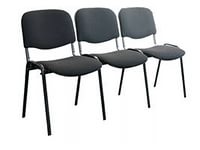 Ткаченко О. Н. учитель истории и обществознания МКОУ СОШ № 251  г. Фокино
МЕТОД ТРЕХ МЫСЛИТЕЛЬНЫХ СТУЛЬЕВ
Разработан - Уолтом Диснеем (5.12.1901- 15.12.1966 гг.).
Американский художник-мультипликатор, кинорежиссёр, актёр, сценарист и продюсер, основатель компании «Walt Disney Productions», которая к настоящему времени превратилась в мультимедийную империю «The Walt Disney Company».
Является создателем первых в истории кинематографа звукового и музыкального мультфильмов. 
Снял 111 фильмов и был продюсером 576 кинофильмов. 
Творческий успех Уолта Диснея сопровождался успехом коммерческим — в 53 года он стал миллионером, а первый «Диснейленд» сделал миллиардерами его наследников.
Секрет преуспевания Уолта Диснея кроется в особенностях его мышления и оригинальном подходе к решению сложных задач, который он выработал еще в те времена, когда был молод и беден, но переполнен идеями.
МЕТОД ТРЕХ МЫСЛИТЕЛЬНЫХ СТУЛЬЕВ
Залогом успеха в решении сложных творческих задач является не только умение генерировать новые идеи, но и осмысливать, анализировать их. 
Метод Уолта Диснея основывается на так называемом трехтактном мышлении.  Это мышление включает в себя три взгляда на проблему, которые являются одновременно и тремя этапами ее решения. 
Уолт Дисней для того, что бы что-то разработать представлял себя в разных ролях. Вначале он переходил в разные помещения, потом помещение сузилось до размера стула, затем  представлял себя как бы сидящим на том или ином стуле.
СТУЛ МЕЧТАТЕЛЯ
идея
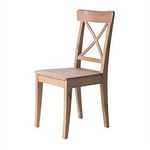 СТУЛ
РЕАЛИСТА
СТУЛ
КРИТИКА
МЕТОД ТРЕХ МЫСЛИТЕЛЬНЫХ СТУЛЬЕВ
Суть: заключается в том, что нужно последовательно исходить из различных позиций, т.е. входя в роль мечтателя, сидеть на одном стуле, в одной обстановке, переходя на роль реалиста, перейти можно в другое помещение, в другую обстановку и так далее. 
Для усложнения  или с наработкой навыка уже можно будет оставаться на одном стуле, но представлять себя в разных ролях. 
Для лучшей  организации процесса и установления связи между позициями можно ввести роль Наблюдателя, который будет беспристрастно следить за процессом со стороны, записывать идеи Мечтателя, оценку их Критиком и конкретные способы их реализации, предложенные Реалистом.
Особенность метода состоит в том, что заканчивать работу над проектом надо по возможности, будучи реалистом.
Преимущество данной методики в том, что она создает обстановку, в которой один человек может выступать с трех различных позиций, анализируя, оценивая, критикуя собственные мысли и идеи.
Цель применения данного метода: воспитание общественно-активной  творческой личности, способной приумножить общественную культуру, сделать вклад в построение  правового демократического общества.
СТУЛ  МЕЧТАТЕЛЯ
Мечтатель должен придумать самые фантастические вещи, на сегодняшний день малореальные. 
Он может переворачивать всё с ног на голову, говорить абсурдные вещи и сочетать на первый взгляд не сочетаемое. 
Можно всё, но не нужно думать о своей проблеме в серьёз. 
Для индивидуальной  и групповой работы лучше свои идеи и представления записывать на бумагу или  
      диктофон, планшет.
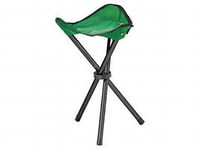 СТУЛ РЕАЛИСТА
1. Цель:  приземлить сумасшедшие идеи мечтателя
2. Попытаться найти новые рациональные решения.
3. Для этого желательно выбрать короткий и целесообразный путь. 
4. Особенность: человек, сидящий на стуле реалиста должен быть прагматичным.
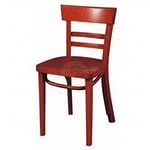 СТУЛ КРИТИКА
Цель: подвергать все ранее высказанные идеи беспощадной критике. Задавать  себе разного рода вопросы. 
??? А есть ли вообще что-то в этих идеях? 
А можно ли их использовать с учётом сегодняшнего дня?
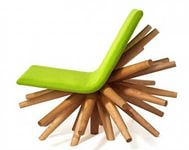 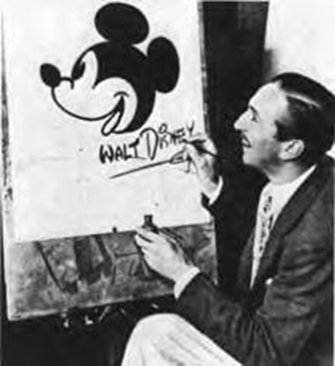 УОЛТ ДИСНЕЙ
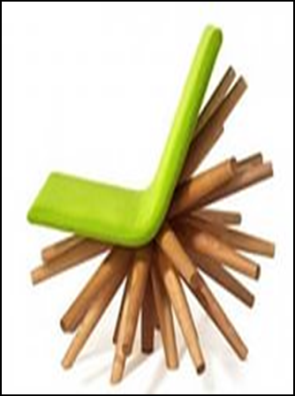 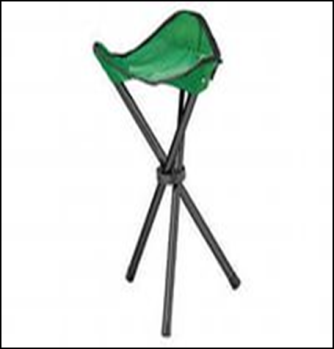 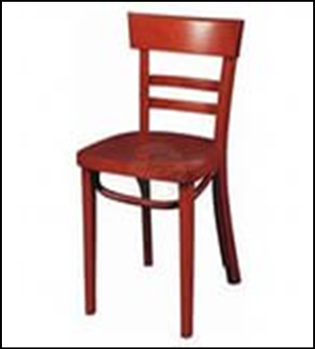 Стул мечтателя
Стул реалиста
Стул критика
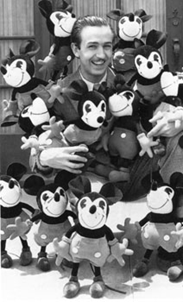 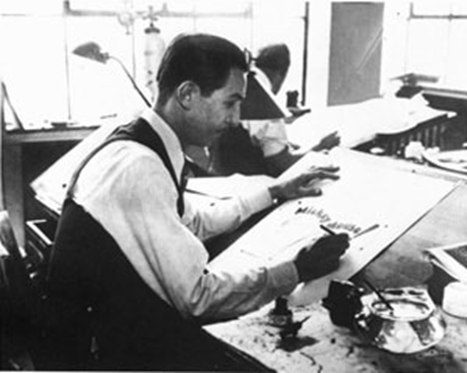 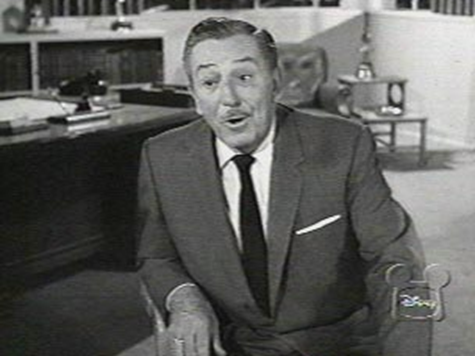 Методика трёх мыслительных стульев, так же как и методика мыслительных шляп может работать и в группе. И в том и ином случае, если работа происходит в группе, даже если и индивидуально, продолжительность игры не должна превышать порядка двух часов.
Свое выступление я хочу закончить  пословицей, ясно выражающей сущность проектного метода обучения: «Расскажи мне - и я забуду, покажи мне - и я запомню, сделай вместе со мной - и я научусь».
СПАСИБО ЗА ВНИМАНИЕ!
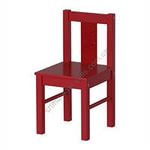 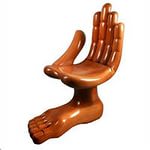 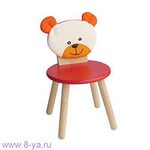 Список литературы:
https://sites.google.com/site/celovekvmiretvorcestva/meiody-aktivizacii-myslenia/metodika-uolta-disnea-metod-treh-stulev
http://harizma-chel.ru/trainings/author/item/3-chairs
http://www.mazm.ru/article/read/Strategija_metoda_trjoh_myslitelnyh_stulev.html
http://kreamozg.ru/metodyi-velikih-kreativshhikov/kreativnaya-strategiya-uolta-disneya/
  https://ru.wikipedia.org/wiki/%C4%E8%F1%ED%E5%E9,_%D3%EE%EB%F2
http://www.disney.ru/about/biography.jsp
http://www.peoples.ru/undertake/cinema/disney/